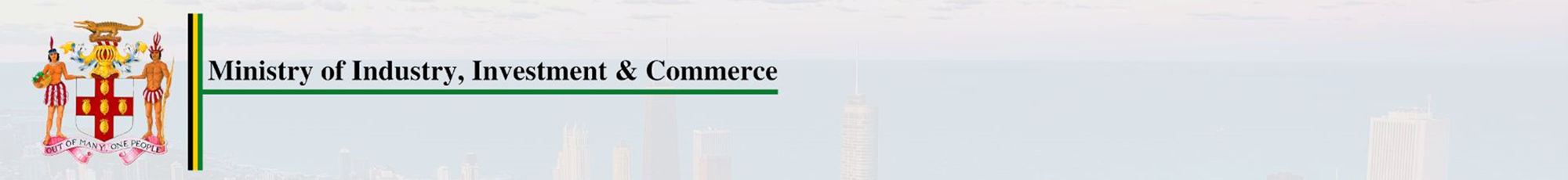 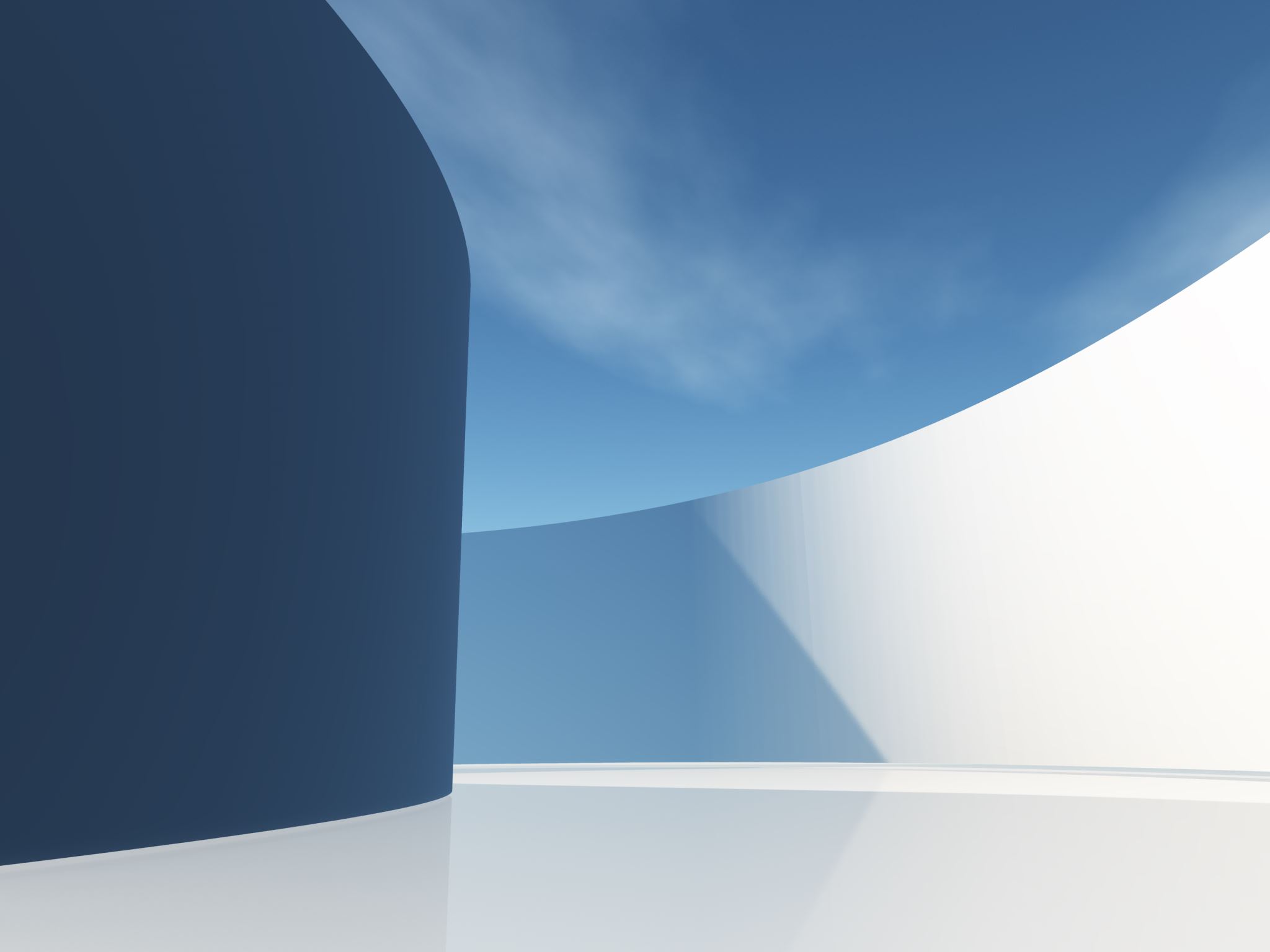 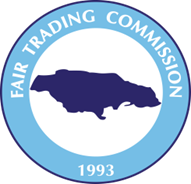 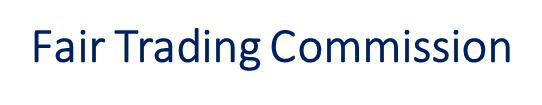 Pricing among Land Surveyors: A Competition Perspective
Promoting Fairness, Competition, and Consumer Choice
Desroy Reid| Competition Analyst | Fair Trading Commission| Jamaica| dreid@jftc.gov.jm
Venessa Hall| Legal Officer| Fair Trading Commission| Jamaica| vhall@jftc.gov.jm
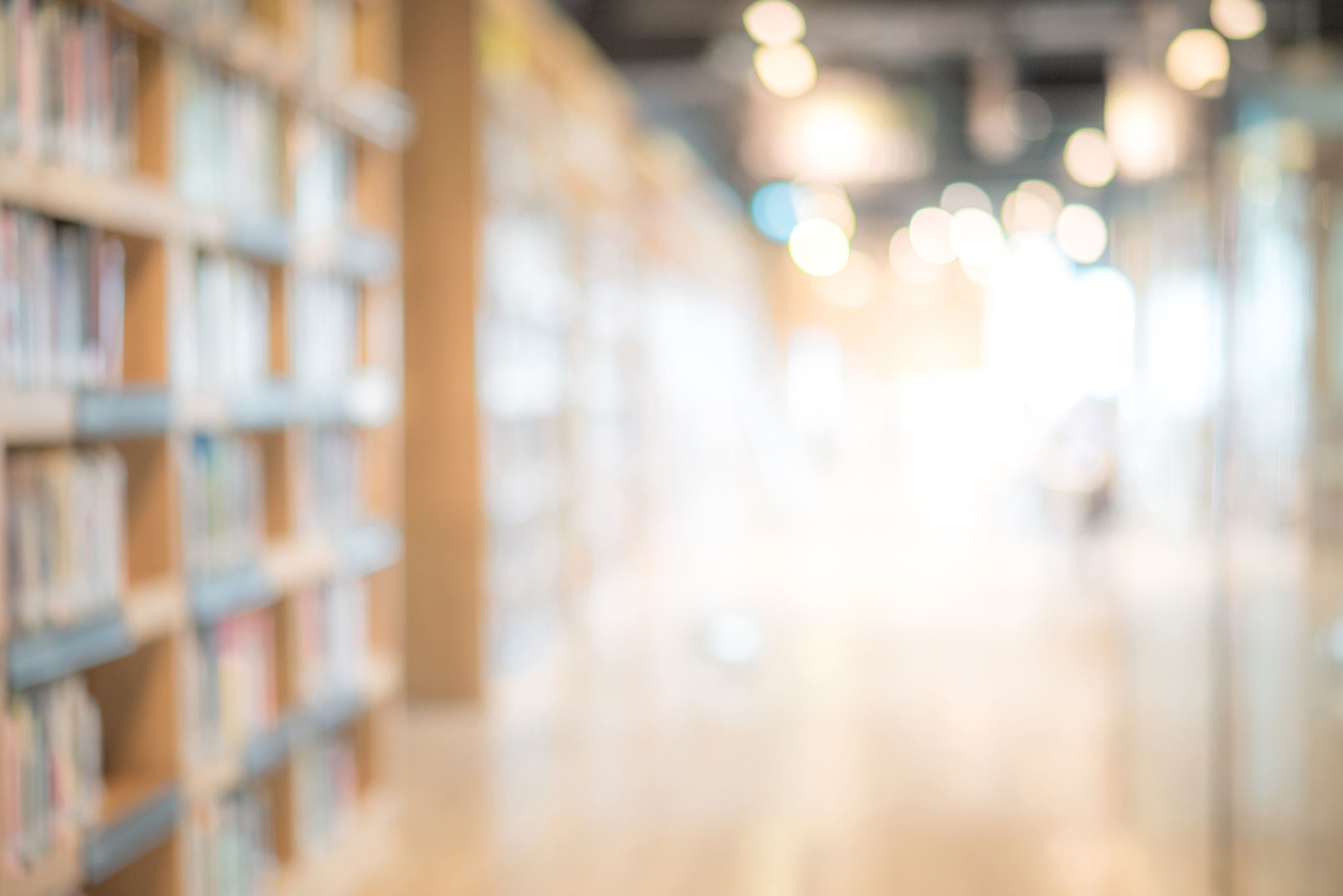 KINDLY NOTE
THE FTC IS NOT IN THE BUSINESS OF SETTING OR REGULATING PRICES.
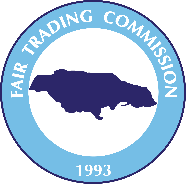 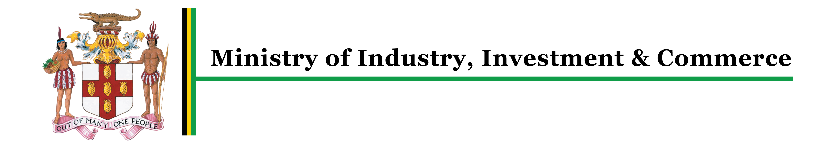 2
Outline
Understanding Pricing and Competition
- Why is competition important?
- Why is pricing important?
- Relationship between pricing and competition
Competition Law 101
The Role of the FTC
Collusion - Price
The Negative effects of price fixing
The Role of Trade Associations
Lets Talk
Takeaway
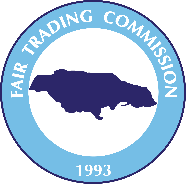 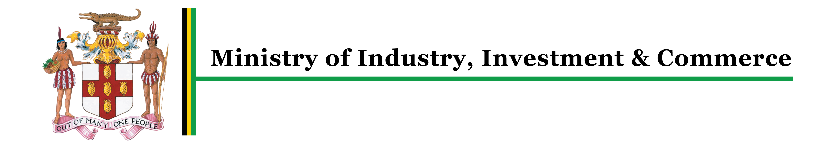 3
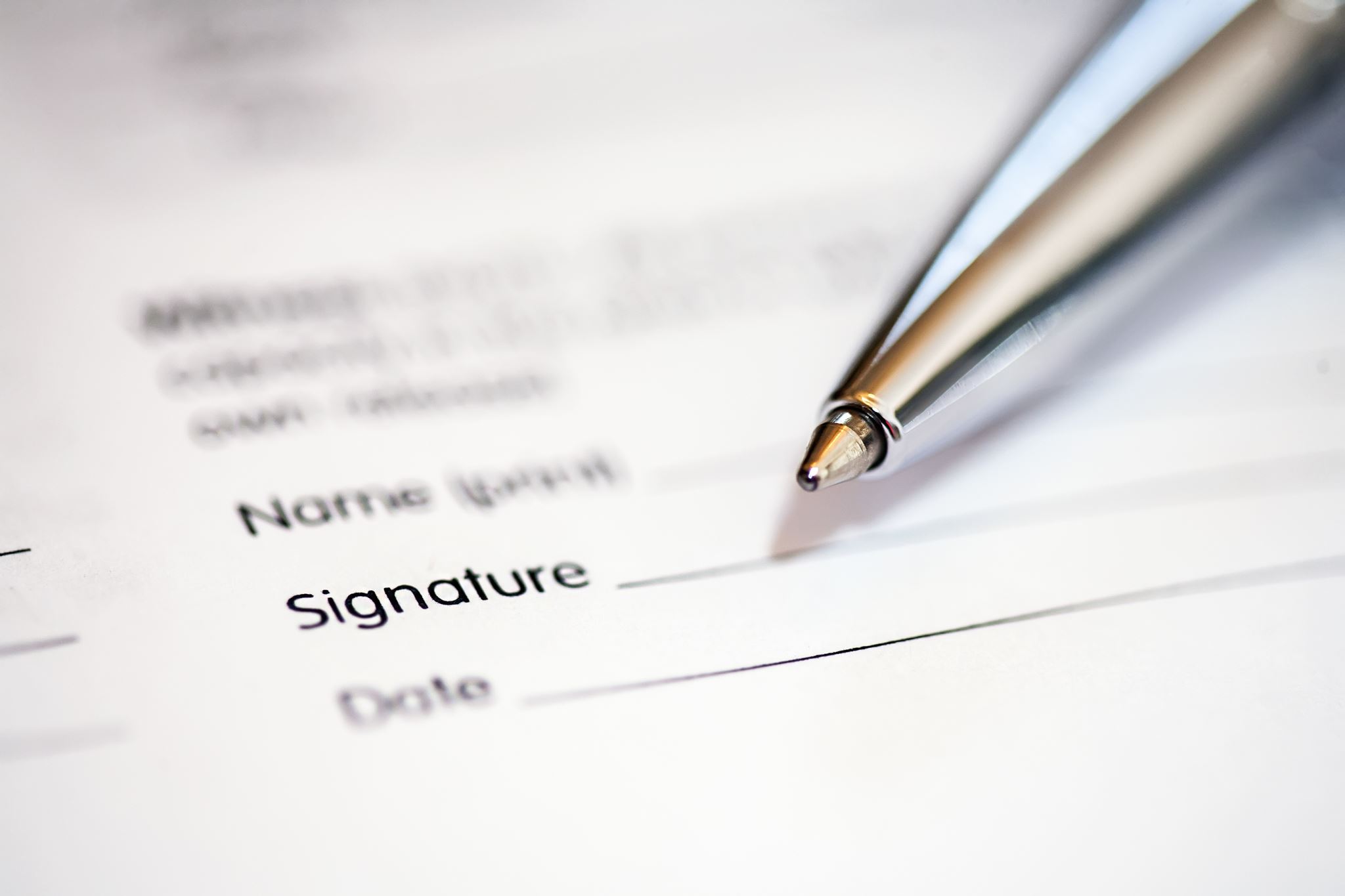 Understanding Pricing and Competition
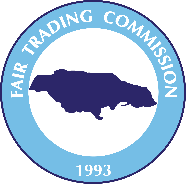 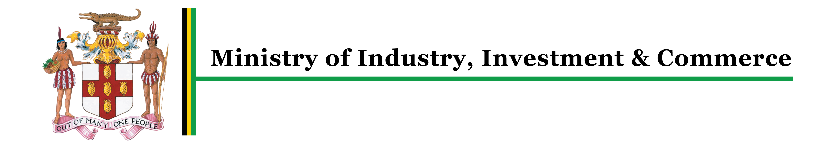 4
Why is competition important?
Innovation and Progress

Efficiency and Productivity

Consumer Choice

Competitive pricing

Quality Standards
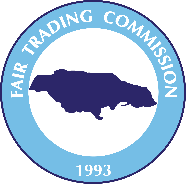 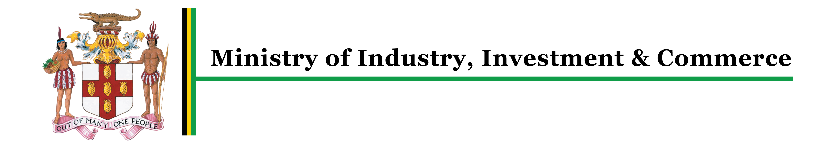 5
Why is pricing important?
Pricing is a critical aspect of any business strategy and holds paramount importance for several reasons:
Revenue Generation

Profit Maximization

Market Expansion and Penetration

Market Positioning

Competitive Advantage
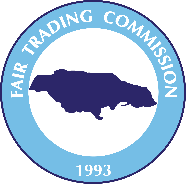 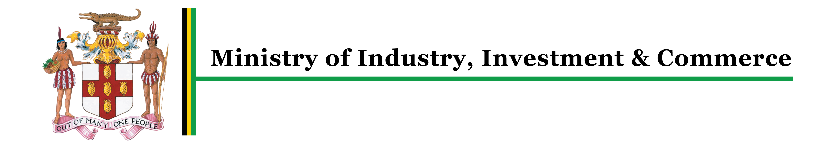 6
The relationship between pricing & competition
Efficiency
	
Innovation  Quality:
	Pricing Reflecting Innovation

Consumer Choice and Preferences:
	Impact on Consumer Decisions
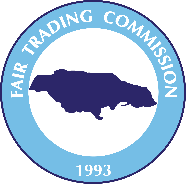 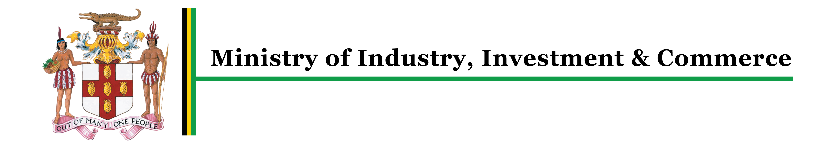 7
Competition Law 101
Definition
…promote fair and open competition…preventing anti-competitive practices…ensuring a level playing field…

Preserving Market Competition: 
Prevents market concentration
Entry and Expansion; Safeguard

Protecting Consumer Welfare
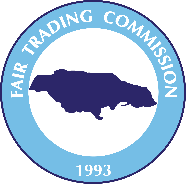 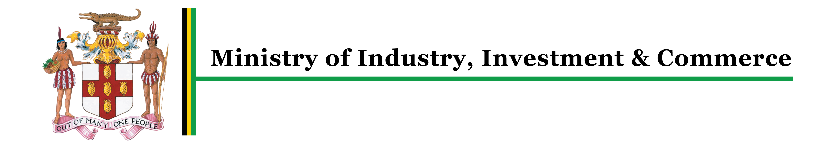 8
The Role of the FTC
FCA
Penalties - $5m
Anonymous Complaint

Anticompetitive practices (Avoid!!!): actions, strategies, or agreements undertaken by businesses, individuals, or organizations with the intent or effect of stifling, distorting, or limiting fair competition within a market. 
Collusion
Price fixing
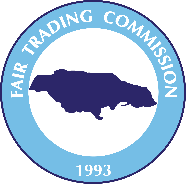 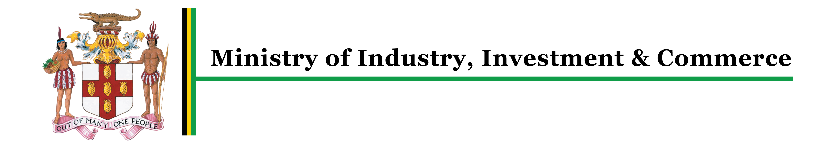 9
Collusion - Price
Price fixing is an illegal collusion between competitors to set prices artificially, eliminating competition and manipulating markets.
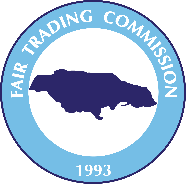 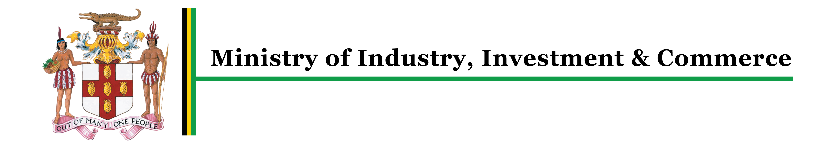 10
The Negative Effects of Price Fixing
Competitor Consequences:
Stifled Innovation


Consumer Impact:
Higher Prices
Reduced Quality
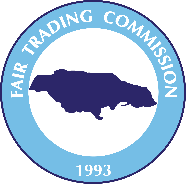 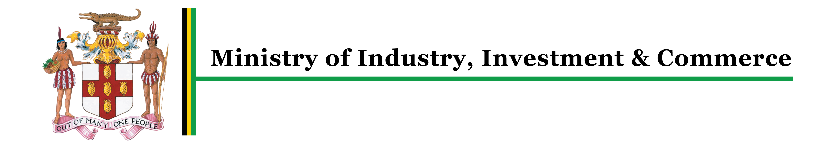 11
Promote
Facilitate knowledge sharing
Promote best practices
Advocate for continued education


Harm
Share or recommend pricing of services
Encourage or recommend market allocation
Encourage boycott of competitors or exclusive dealing
The Role of Trade Associations
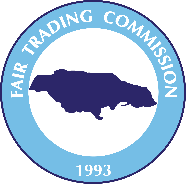 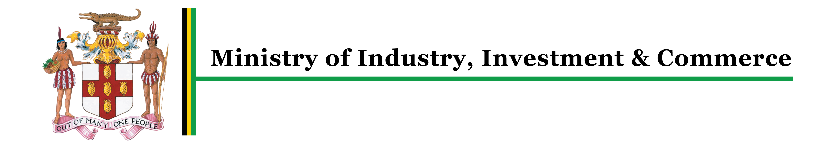 12
Lets Talk!
How can price collusion manifest itself in the land survey market?
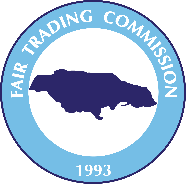 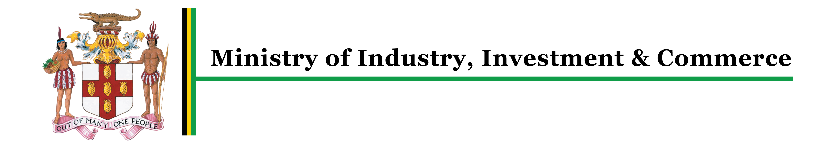 13
Take Away
Promote Competition:
Advocate for fair and open competition to benefit consumers and promote industry growth.
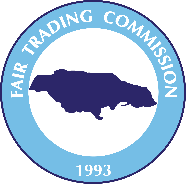 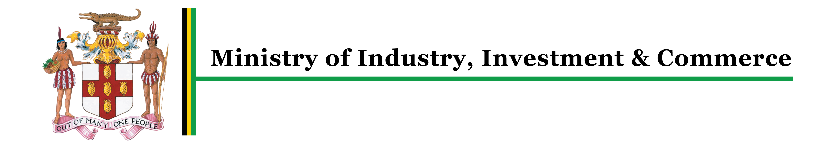 14
Thank You
Facebook: @ftcjamaica
Instagram: @ftc_jamaia
Twitter: @jamaicaftc
Website: https: jftc.gov.jm
Address: Unit 42A New Kingston Business Centre, 30 Dominica Avenue, Kingston 5
Tel: 876-960-0120-4
15